GenomicSEM
Michel Nivard (m.g.nivard@vu.nl)
GenomicSEM
Michel Nivard (m.g.nivard@vu.nl)
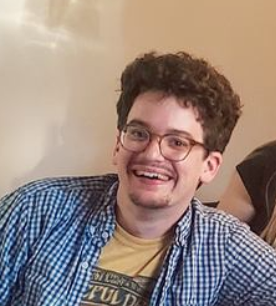 Andrew Grotzinger
GenomicSEM
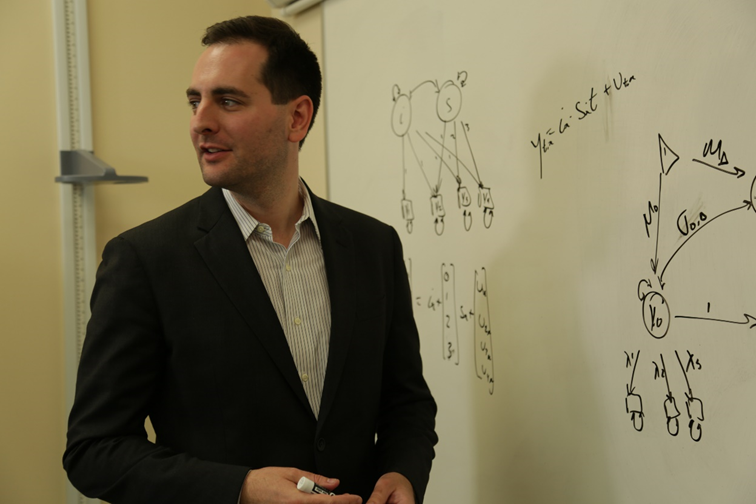 Michel Nivard (m.g.nivard@vu.nl)
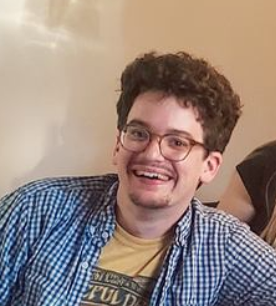 Elliot Tucker-Drob
Andrew Grotzinger
The wish to explore genetic correlations between traits is universal
Most GWAS correlate their trait of interest with a set of potentially related traits.

This has become a standard figure in any large GWAS effort.
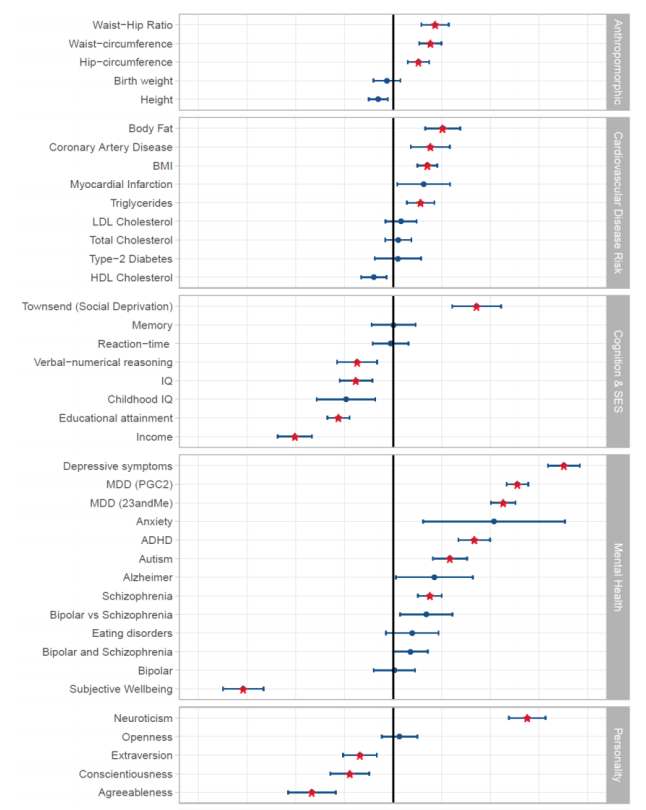 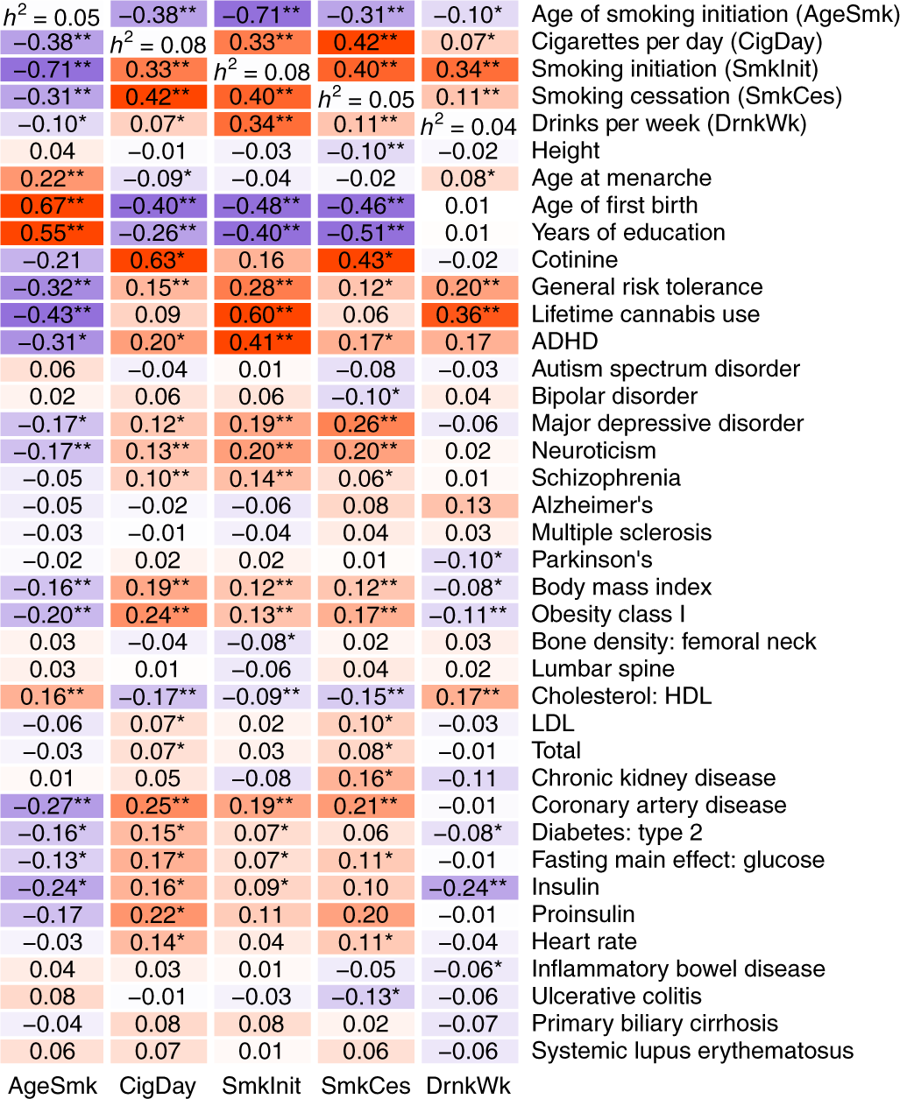 Liu et al Substance use, NG 2019
Abdellaoui loneliness, NG 2019
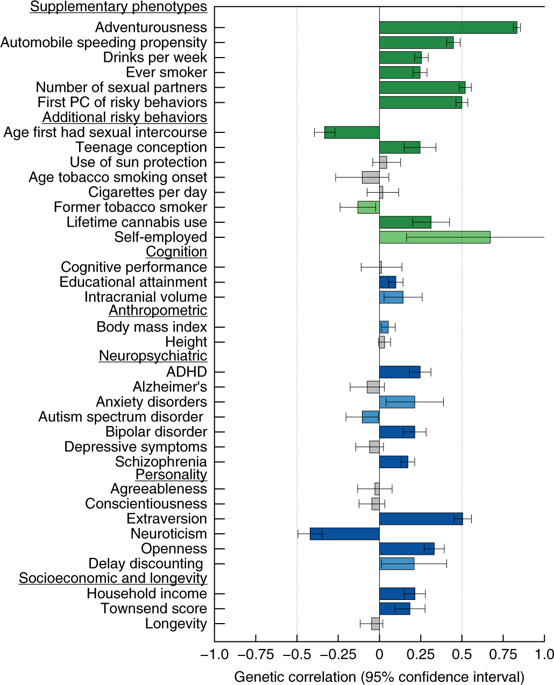 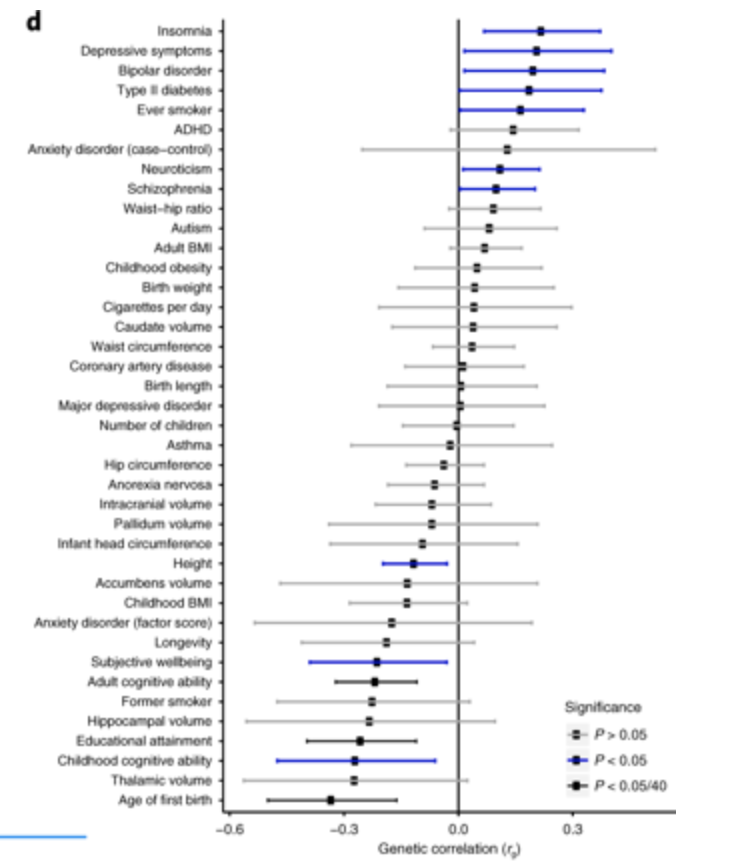 Jansen et al. Alzheimer’s Disease NG, 2019
Linner et al. Risk seeking Behaviour, NG 2019
In GWAS we frequently consider only only a slice of the matrix
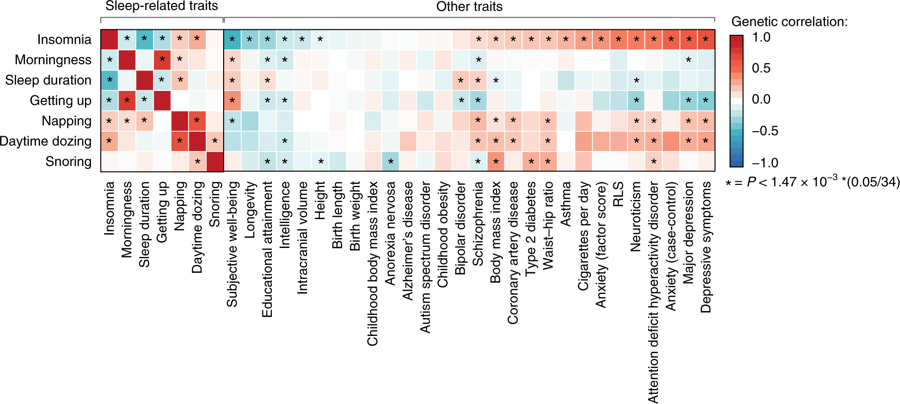 Jansen et al, Insomnia, NG, 2019
So consider the full correlation/covariance matrix:
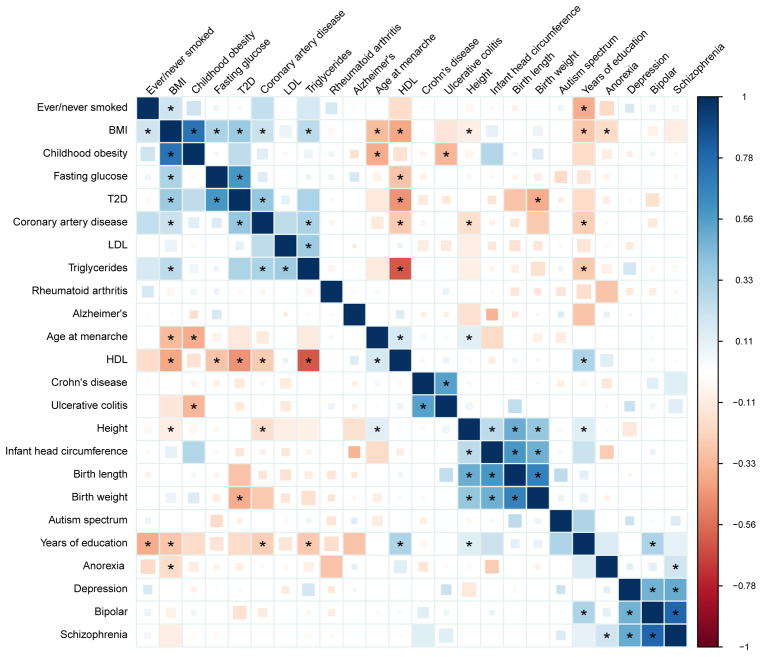 So consider the full correlation/covariance matrix:
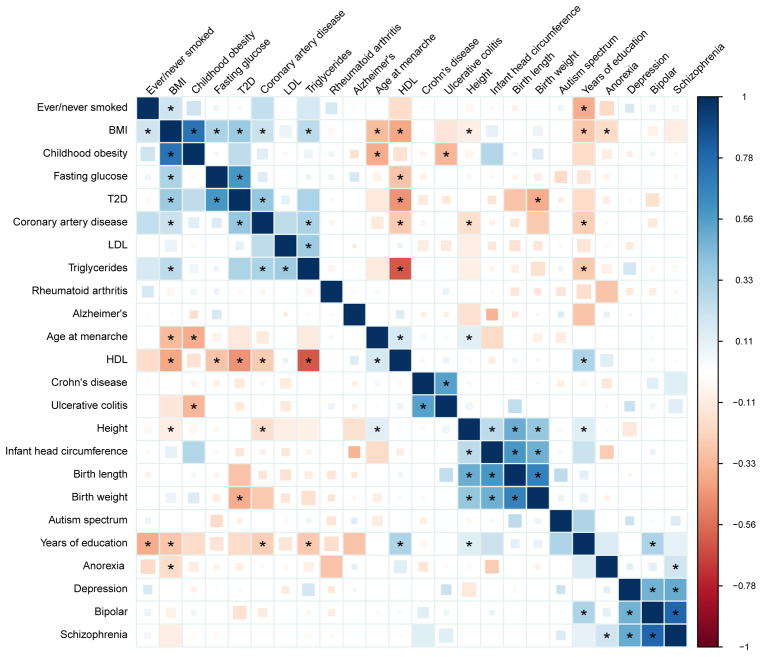 Hypothetical GIANT consortium figure
So consider the full correlation/covariance matrix:
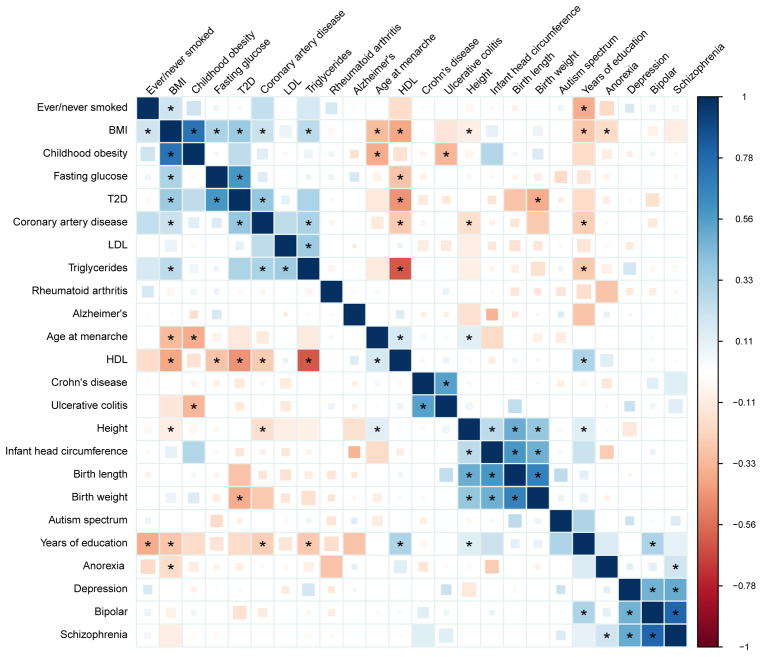 Hypothetical SSGAC consortium figure
Our solution: GenomicSEM
Apply structural equation model, to estimated genetic covariance matrices

Make sure we are able to infer things about the parameter (are they equal, are they > 0 are they < 1)

SEE PREPRINT: https://www.biorxiv.org/content/10.1101/305029v1
AND GITHUB: https://github.com/MichelNivard/GenomicSEM 
TUTORIALS: https://github.com/MichelNivard/GenomicSEM/wiki
Ultra short primer on SEM
Imagine we knew the generating causal process
.40
1
.84
1
x
y
uy
x ~ (0,1)  , uy ~ (0,.84)
y = .40 x + uy
Imagine we knew the generating causal process
.40
1
.84
1
x
y
uy
.60
1
z
.64
uz
x ~ (0,1)  , uy ~ (0,.84)
y = .40 x + uy
z = .60 y + uz
uz ~ (0,.64)
Imagine we knew the generating causal process
Implied covariance matrix
in the population
.40
1
.84
1
x
y
uy
.60
cov(x,y,z)pop  =
1
z
.64
uz
x ~ (0,1)  , uy ~ (0,.84)
y = .40 x + uy
z = .60 y + uz
uz ~ (0,.64)
In practice, we only observe the sample data,and we propose a model
covariance matrix
in population
observed covariance matrix
in a sample
≈
For the proposed model,estimate parameters from the data,and evaluate model fit to the data
cov(x,y,z)sample  =
bxy
1
σ2uy
σ2x
x
y
uy
byz
1
σ2uz
z
uz
6 unique elements in the covariance matrix being modeled
 5 free model parameters
1 df
For the proposed model,estimate parameters from the data,and evaluate model fit to the data
cov(x,y,z)sample  =
.35
1
.90
.94
x
y
uy
.61
1
.63
z
uz
cov(x,y,z)implied  =
The model that we fit may include some variables for which we do not observe data
σ2F (= 1 for scaling)
yk = λkF + uk
F
F ~ (0, σ2F)  , uyk ~ (0, σ2uk)
F is unobserved.
Parameters are estimated from,
and fit is evaluated relative to,
the sample covariance matrix for y1-yk.
λ1
λ2
λ3
λ4
λ5
y1
y2
y3
y4
y5
uy1
uy2
uy3
uy4
uy5
σ2u1
σ2u3
σ2u4
σ2u5
σ2u2
The model that we fit may include some variables for which we do not observe data
σ2F1
b12
1
F2
F1
σ2uF1
uF1
(= 1 for scaling)
(= 1 for scaling)
λ21
λ22
λ23
λ24
λ25
λ11
λ12
λ13
λ14
λ15
z1
z2
z3
z4
z5
y1
y2
y3
y4
y5
uz1
uz2
uz3
uz4
uz5
uy1
uy2
uy3
uy4
uy5
σ2uz1
σ2uz3
σ2uz4
σ2uy1
σ2uy3
σ2uy4
σ2uz5
σ2uy5
σ2uz2
σ2uy2
Some basic rules for SEM
Cannot estimate more parameters then UNIQUE ellements in the covariance matrix.

Each parameter has to have a unique functional relationship to the observed covariances.
Start with GWAS Summary Statistics for the Phenotypes of Interest
No need for raw data
No need to conduct a primary GWAS yourself: Download them online!
sumstats for over 3700 phenotypes have been helpfully indexed at http://atlas.ctglab.nl/
sumstats for over 4000 UK Biobank phenotypes are downloadable at http://www.nealelab.is/uk-biobank
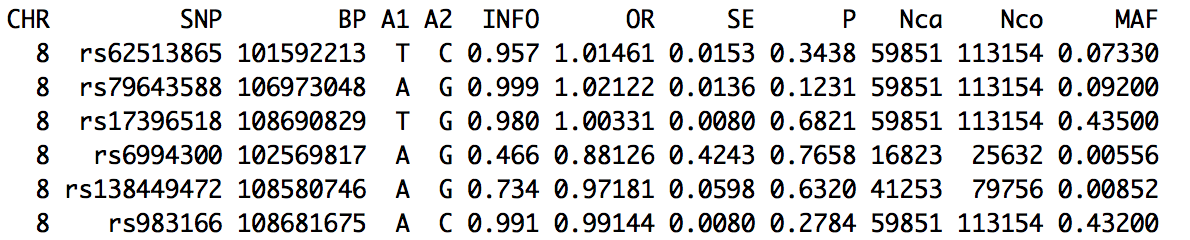 Stage 1 Estimation: Multivariable LDSC
Create a genetic covariance matrix, S: an “atlas of genetic correlations”
Diagonal elements are
(heritabilities)
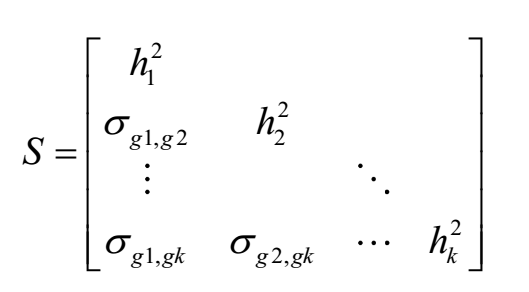 Off-diagonal elements are
coheritabilities
Stage 1 Estimation: Multivariable LDSC
Also produced is a second matrix, V, of squared standard errors and the dependencies between estimation errors
Diagonal elements are
squared standard errors of
genetic variances and covariances
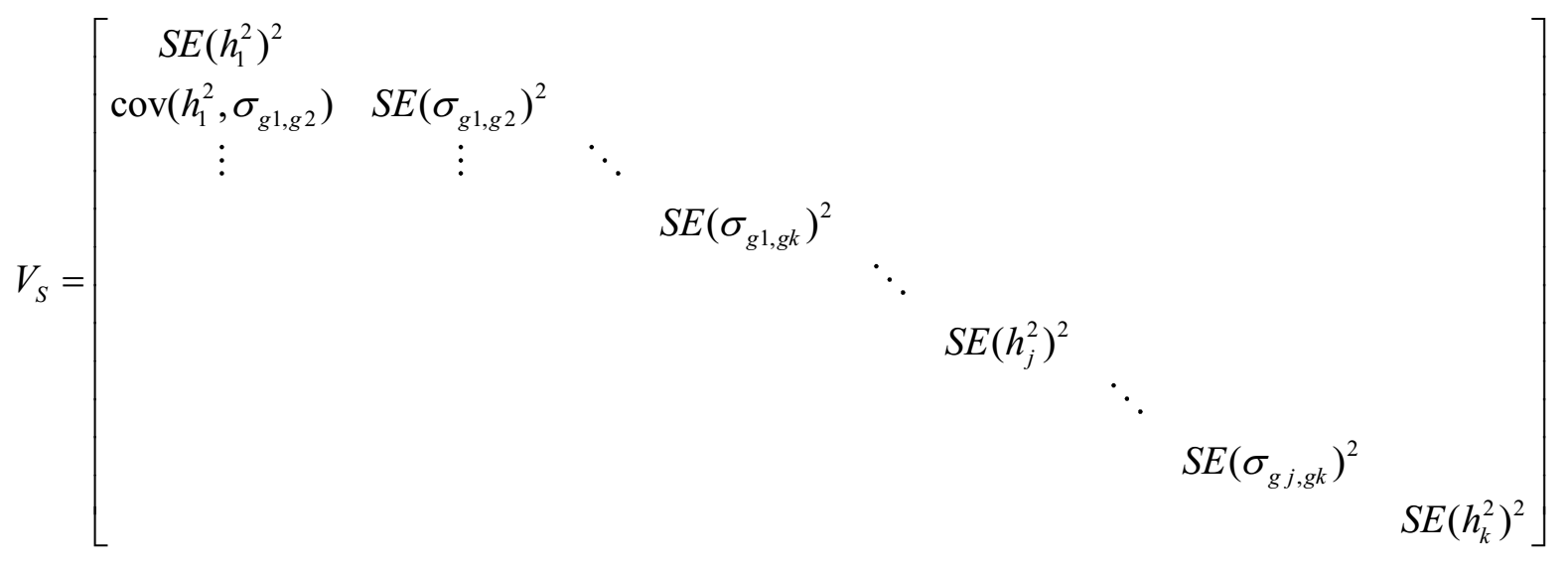 Off-diagonal elements are dependencies between estimation errors used to directly model dependencies that occur due to sample overlap from contributing GWASs
Function we minimize:
How to use genomicSEM (WITHOUT SNPs)
Step 1: download and munge data for traits you want to analyse
R function: munge()
Step 1b: Download LD scores
 (wget https://data.broadinstitute.org/alkesgroup/LDSCORE/eur_w_ld_chr.tar.bz2)
Step 2: run Ldscore regression
R function: ldsc()
Step 3: run a model!	
R functions: usermodel(),
How to use genomicSEM (WITH SNPs)
Step 1: download and munge data for traits you want to analyse
R function: munge()
Step 1b: Download LD scores
 (wget https://data.broadinstitute.org/alkesgroup/LDSCORE/eur_w_ld_chr.tar.bz2)
Step 2: run Ldscore regression
R function: ldsc()
Step 3: read the sumstats into R:
R function: sumstats()
Step 4: For each SNP, add the SNP to the covariance matrix S and V
R function: addSNP()
Step 5: Run the model X million times:
R functions: userGWAS(), userGWASpar() commonfactorGWAS(), commonfactorGWASpar()
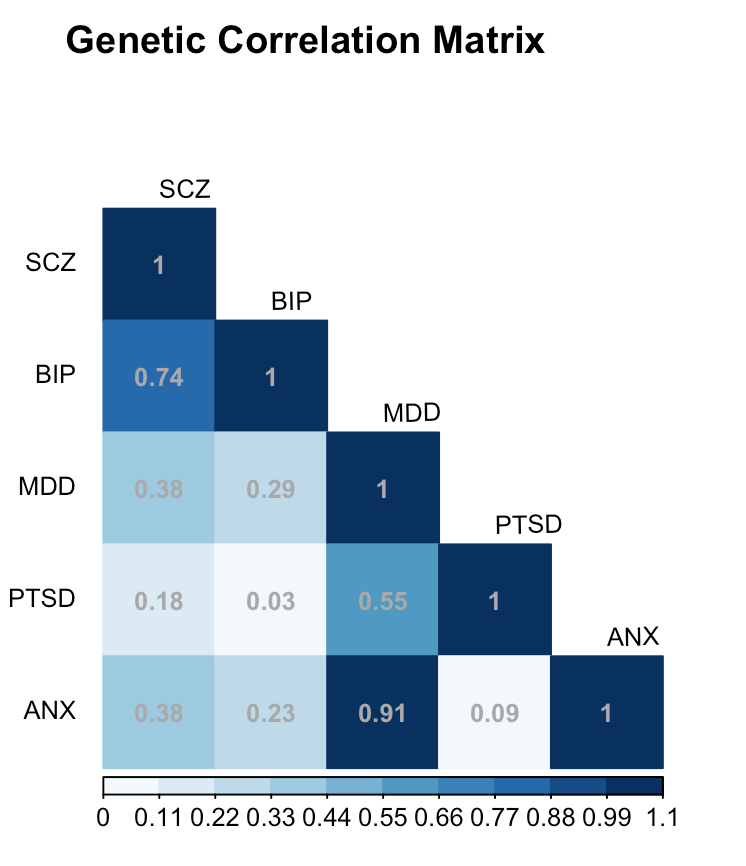 1
pG
.86 (.06)
.53 (.08)
.29 (.09)
.81 (.06)
.46 (.04)
ANXg
PTSDg
BIPg
SCZg
MDDg
1
1
1
1
1
uANX
uSCZ
uBIP
uMDD
uPTSD
.26 (.11)
.35 (.11)
.79 (.07)
.91 (.44)
.71 (.36)
[Speaker Notes: General factor structure. Larger loadings on schizophrenia and bipolar is consistent with previous research 

Fix]
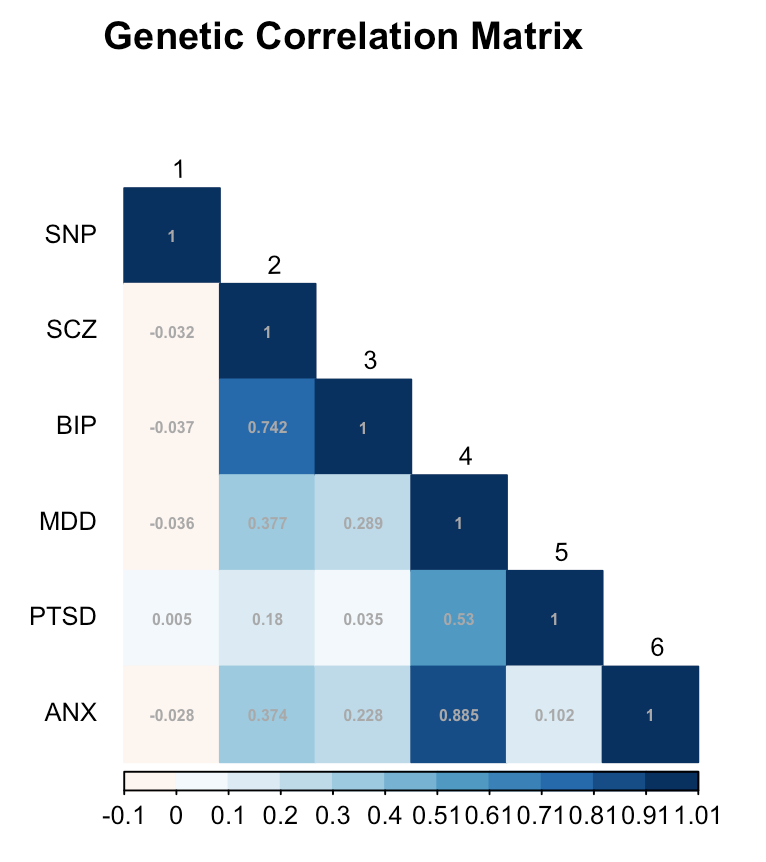 up
.998 (.049)
1
pG
-.045 (.008)
rs4552973
1
.53 (.08)
.86 (.06)
.29 (.09)
.81 (.06)
.46 (.04)
ANXg
PTSDg
BIPg
SCZg
MDDg
1
1
1
1
1
uANX
uSCZ
uBIP
uMDD
uPTSD
.26 (.11)
.35 (.11)
.79 (.07)
.91 (.44)
.71 (.36)
[Speaker Notes: There are two ways we can think of how latent factors fit with GWAS. Just heard about GWAS of individual indicators. Another way to think about it is, what if we have done GWAS already, is it dead or is there something we can do with it. 
Just delete the twin model slide. 

Other applications we want to mention?]
Show them the WIKI
This is just a stage direction for me…..

https://github.com/MichelNivard/GenomicSEM/wiki
Step 1: munge sumstats : Example code
sums <- c("GWAS_EA_excl23andMe (1).txt", 					"adhd_eur_jun2017”)
        
names <- c("EA", "ADHD")

N <- c(766345,55374)


munge(files = sums,trait.names = names,hm3 = "w_hm3.noMHC.snplist", N = N)
Step 2: run LDSC, example code:
# ADHD, sigarets per day, EA, blood prerasure and BMI
traits <- 	c("ADHD.sumstats.gz","smoking.sumstats.gz","EA.sumstats.gz",
		  "BP.sumstats.gz","BMI.sumstats.gz")
sample.prev = c(.36,NA,NA,.29,NA)
population.prev = c(.06,NA,NA,.29,NA)
ld ="eur_w_ld_chr/"
wld="eur_w_ld_chr/"

ldsc.object <- ldsc(traits = traits,
                    sample.prev = sample.prev,
                    population.prev = population.prev,
                    ld = "eur_w_ld_chr/",
                    wld = "eur_w_ld_chr/",
                    trait.names = c("ADHD","smoking","EA","BP","BMI"))
Step 3a: specify a model
We use the R formula language, slightly extended:
Regression: 
			A ~ B
(Co)variance:
			A ~~ A; A ~~ B
Factor:
			F1 =~ A + B + C + D
Fix a parameter:
A ~~ 1*B (the covariance between A and B is 1)
Lets make that a bit more specific
A
B
C
Model1 <- “ A ~ B 
		B ~ C”

Model2 <- “ A ~ B
		A ~ C
		B ~~ C”
B
A
C
Lets make that a bit more specific
Model3 <- “ F1 =~ NA*A + B + C
		F1 ~~ 1*F1”
1
F1
A
C
B
Lets make that a bit more specific
Model3 <- “ F1 =~ 1*A + B + C”
F1
1
A
C
B
BUT: SEM is not a magical technique!
y1
y1
y1
y1
y1
y1
y3
y2
y3
y2
y3
y2
y3
y2
y3
y2
y3
y2
BUT: SEM is not a magical technique!
1. Their is a risk of overfitting, that is if you fit MANY models, its not likely that the best fitting model will generalize to new data
Solutions: 1) preregister which models you will consider, STICK TO YOUR SELECTION (or explain yourself)
	
	 2) develop models on the odd chromosomes, then validate on the even chromosomes.

	 3) Find other GWASes of the same trait(s) and confirm your chosen model fits those data well.
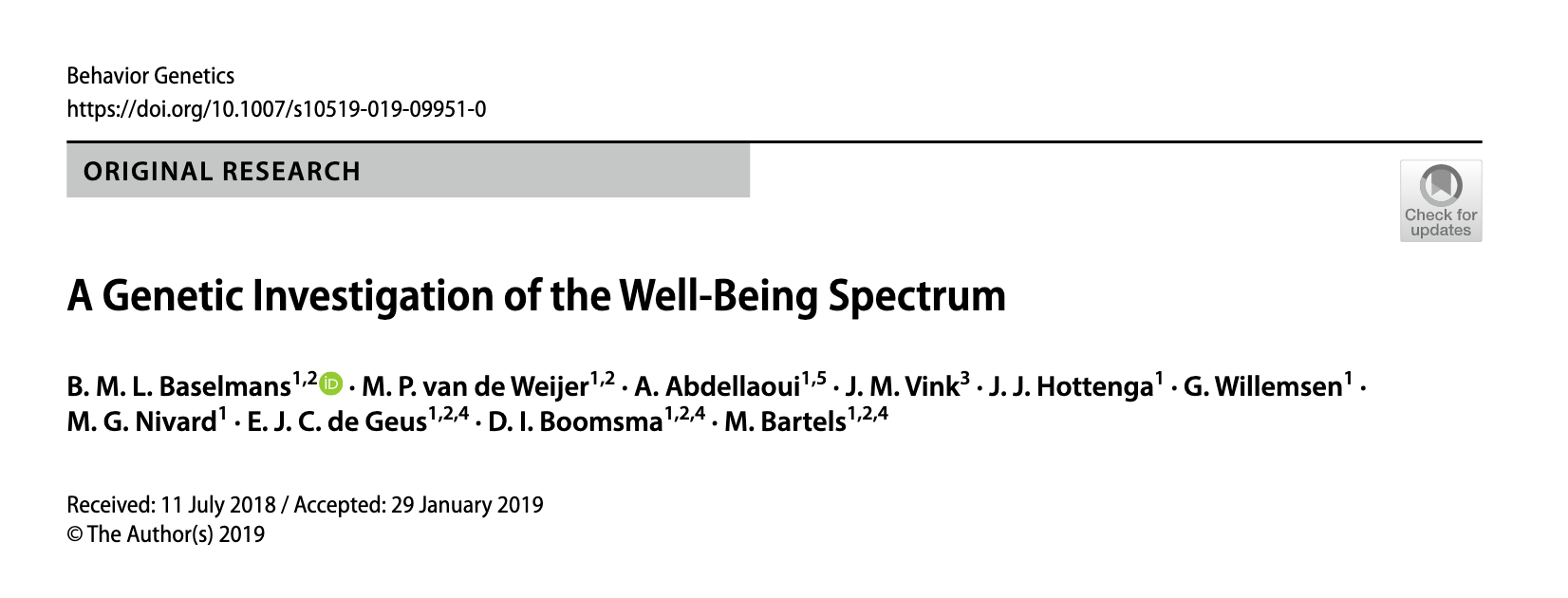 Some of these best Practices implemented here 
PRACTICAL!
Copy the folder : faculty/michel/2019/practical_1

open the Rstudio project by doubleclicking: practical.Rproj

Run the code up to line 24, this took ~ 3-5 minutes on my laptop (fingers crossed it will finish soonish on yours…)
PRACTICAL!
I have provided munged GWAS sumstats for:
High blood pressure (BP)
BMI, smoking (packs per day in smokers), educational attainment (EA), ADHD

I provide a baseline model for you:
BP ~ smoking + EA + ADHD + BMI
And all correlations between the variables on the right hand side
PRACTICAL!
I provide a baseline model for you:
BP ~ smoking + EA + ADHD + BMI
And all correlations between the variables on the right hand side
Smk
EA
BP
ADH
BMI
PRACTICAL
But we are scientists, and we don’t want to fool ourselfs, so you must write your model(s) down on paper, as away of preregistering them!

I preregister the following  (silly!!) model:
michel.model <- “ BP ~ ADHD + EA
			ADHD ~ BMI + smoking
			EA ~ BMI + smoking
			BMI ~~ smoking”
Michel’s preregistration
Smk
EA
BP
BMI
ADH
Fit statistics I
CFI values theoretically range from 0 to 1, with higher values indicating good fit. CFI values of .90 and above are typically considered acceptable fit, and values of .95 and above are typically considered good model fit.

SRMR values below .10 indicate acceptable fit, values less than .05 indicate good fit, and a value of 0 indicates perfect fit. It is positively-biased, with larger bias resulting when the contributing univariate GWAS samples are lower powered.
Bonus practical for on the flight back
The folder: michel/2019/practical_2 contains munged sumstats from 6 neuroticism items in UK biobank.
There is a script to read the munged sumstats into R, and run exploratory factor model.
The script further contains the code to run a 2 factor model,
You can write a script to fit a single factor model, and compare the fit.

Which model is ”better”?